«Stato avanzamento PSR italiani»Report della Rete Rurale Nazionale al 31.12.2017
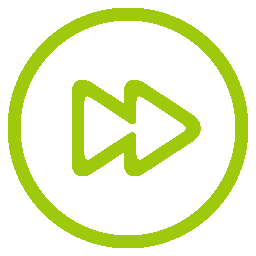 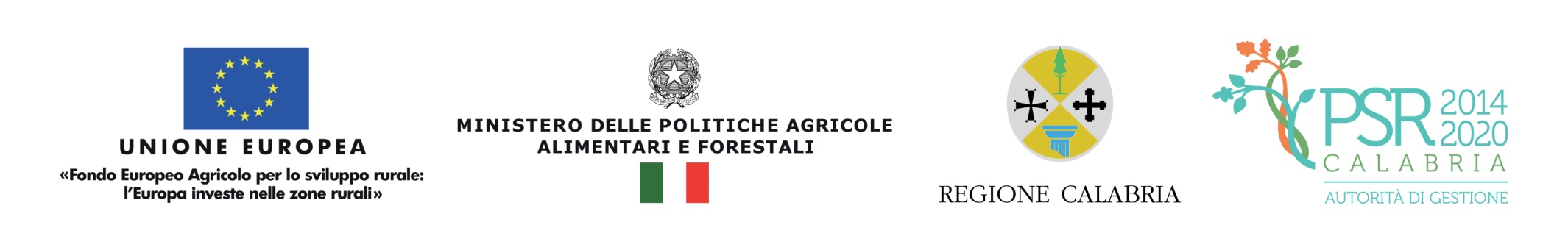 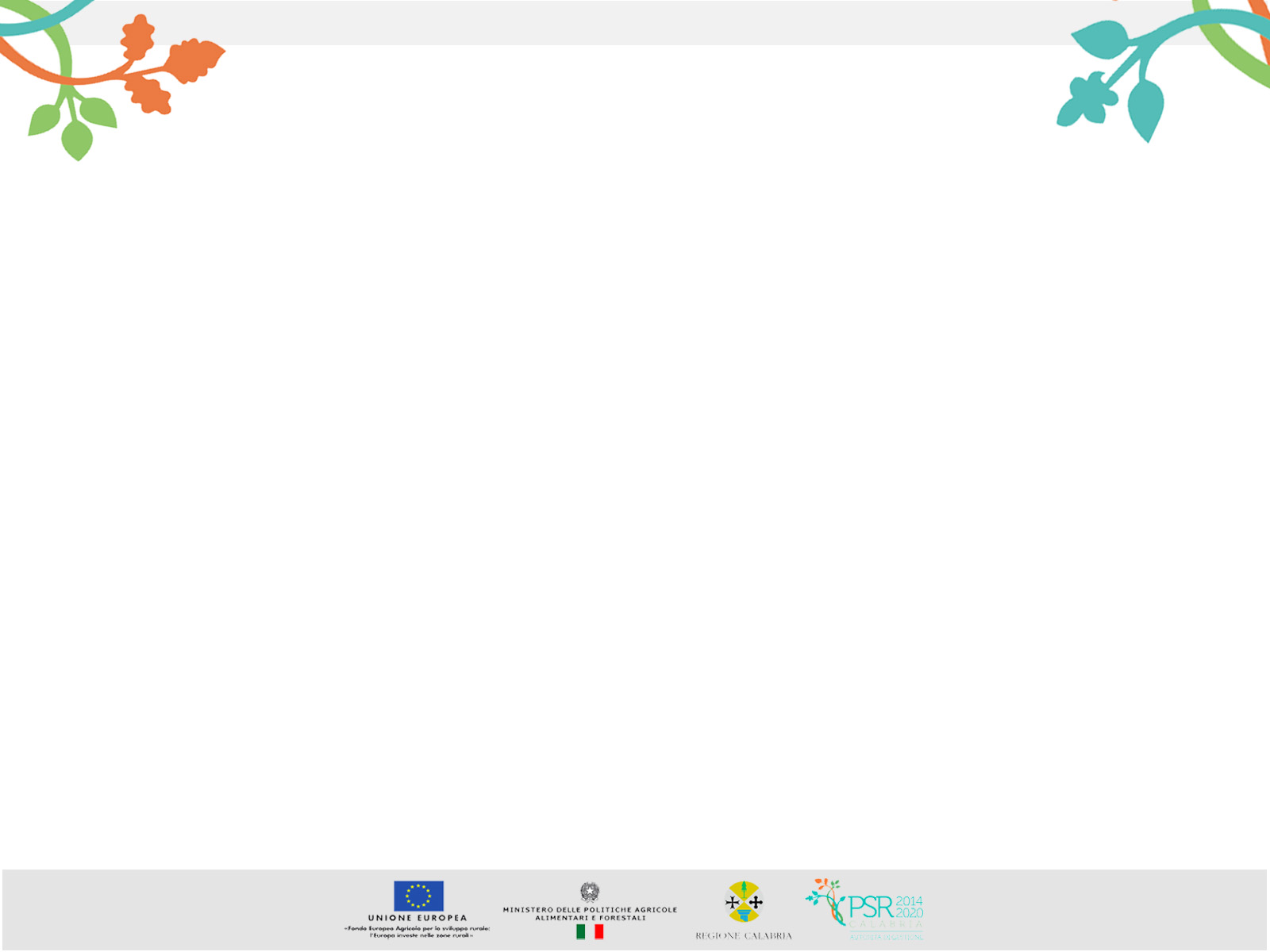 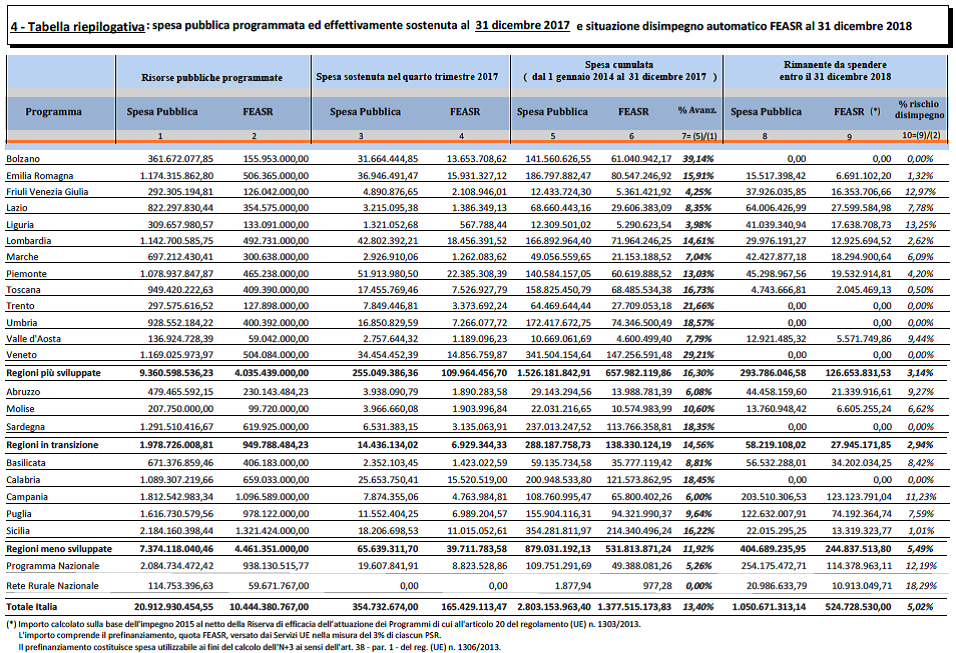 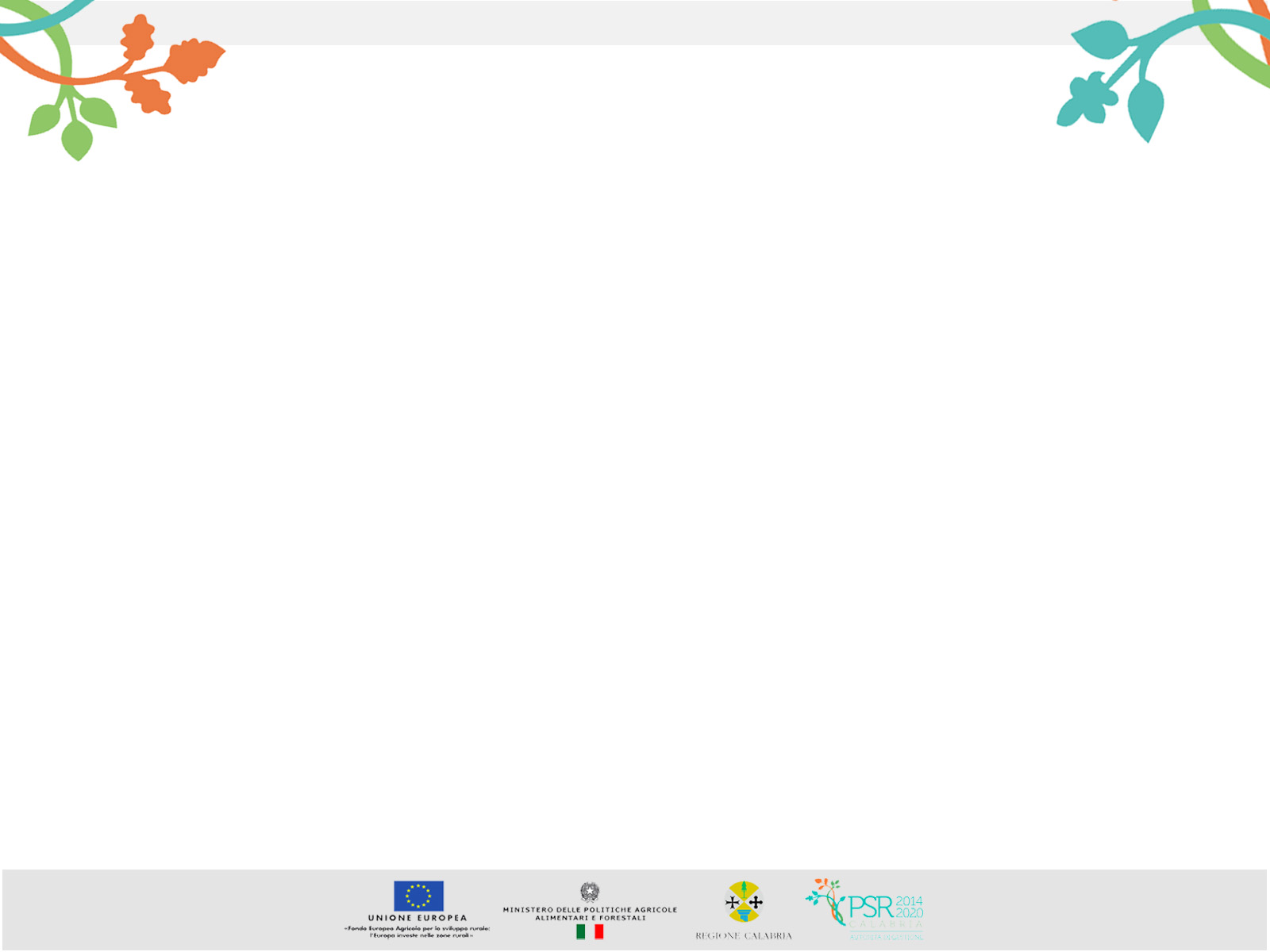 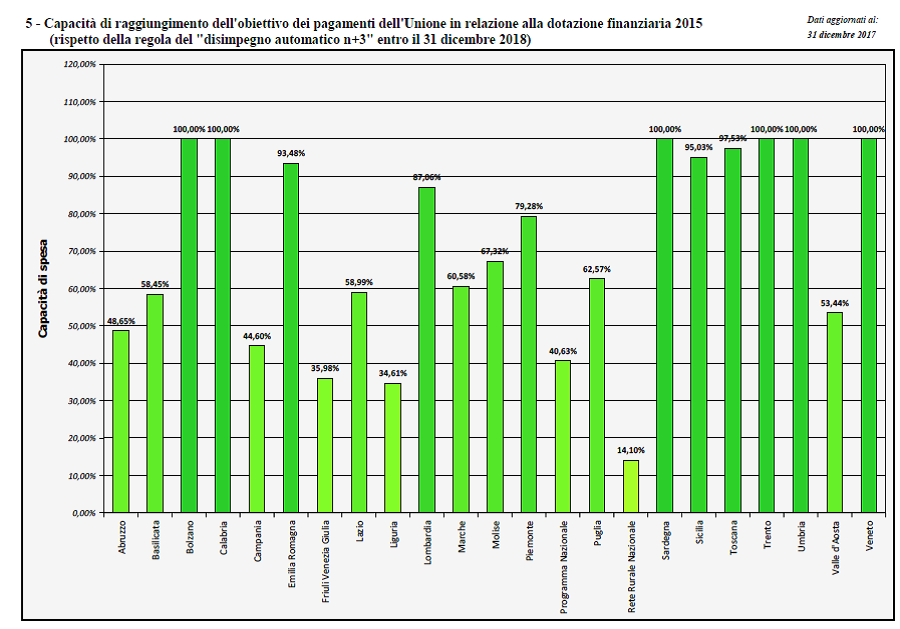 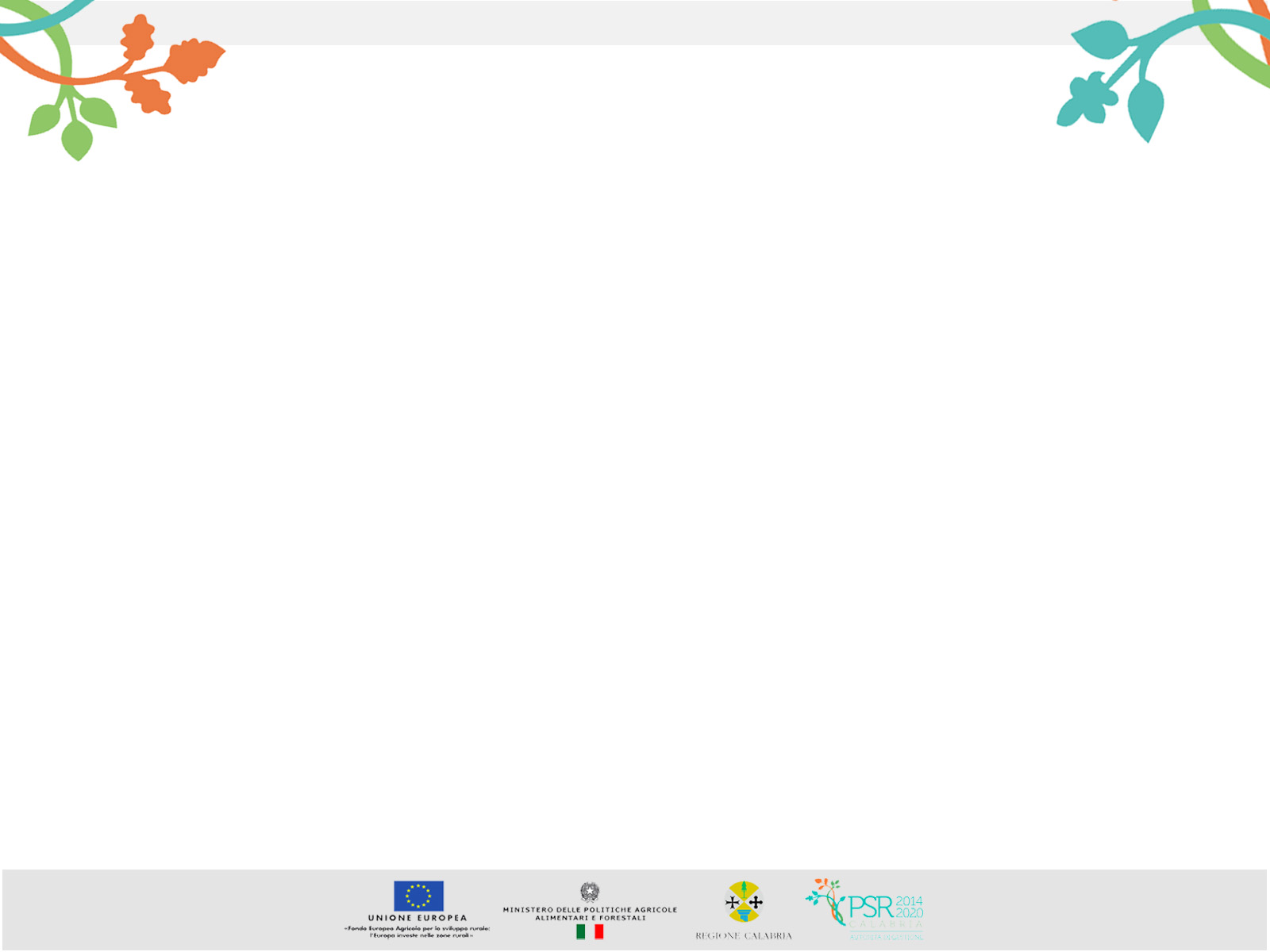 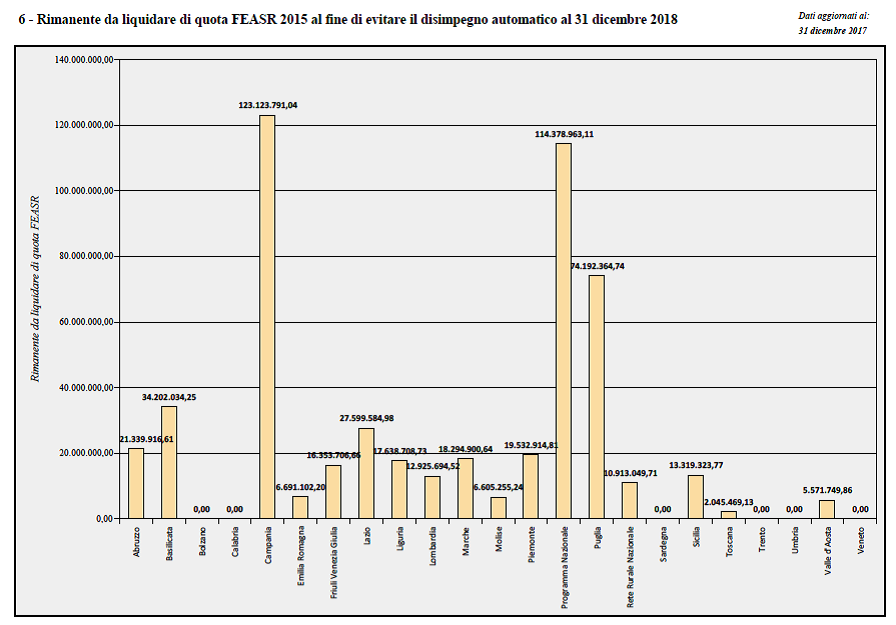 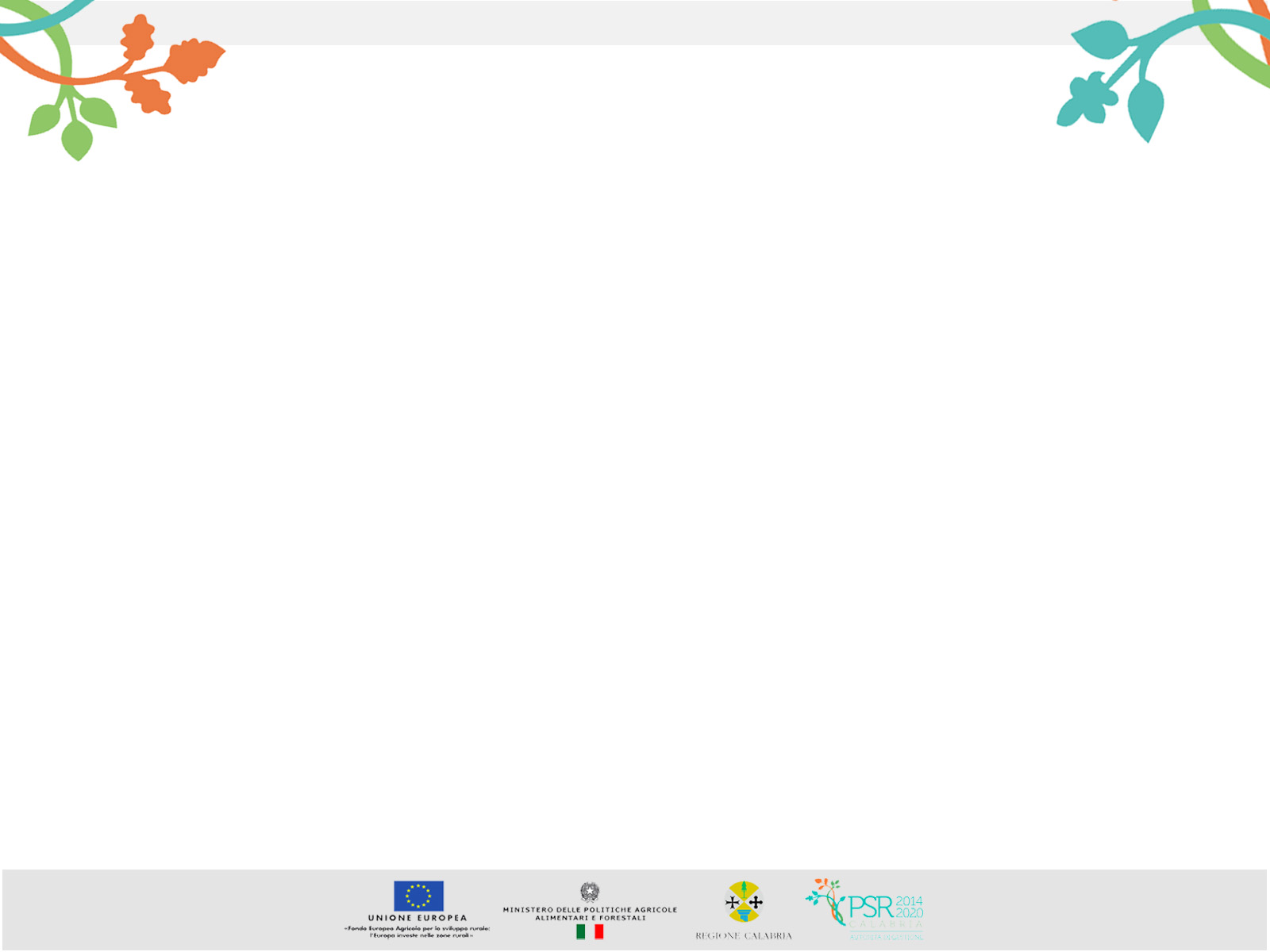 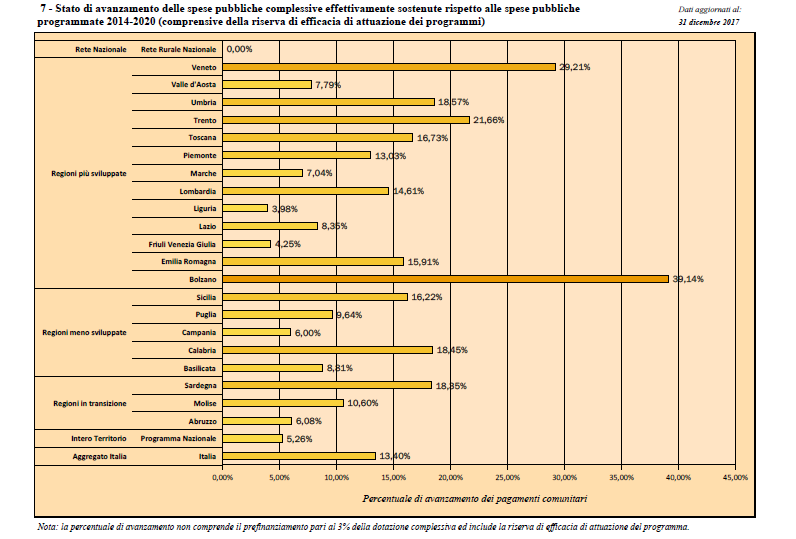